Techman Robot Inc.
Aaron  2019/05/16
[Vision node]Visual Servoing disable Identify and Measure functions
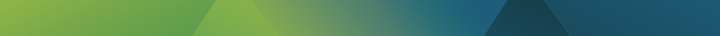 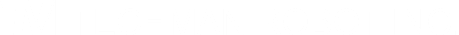 Outline
Purpose 
Disable these function (“Identify” and “Measure”) to avoiding confusion when using “Visual Servoing”. 
 Equipment
TM5 / TM12 /TM14
 Function operation
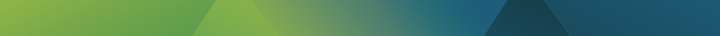 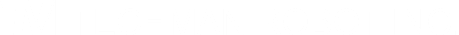 Function Operation
Disabled button
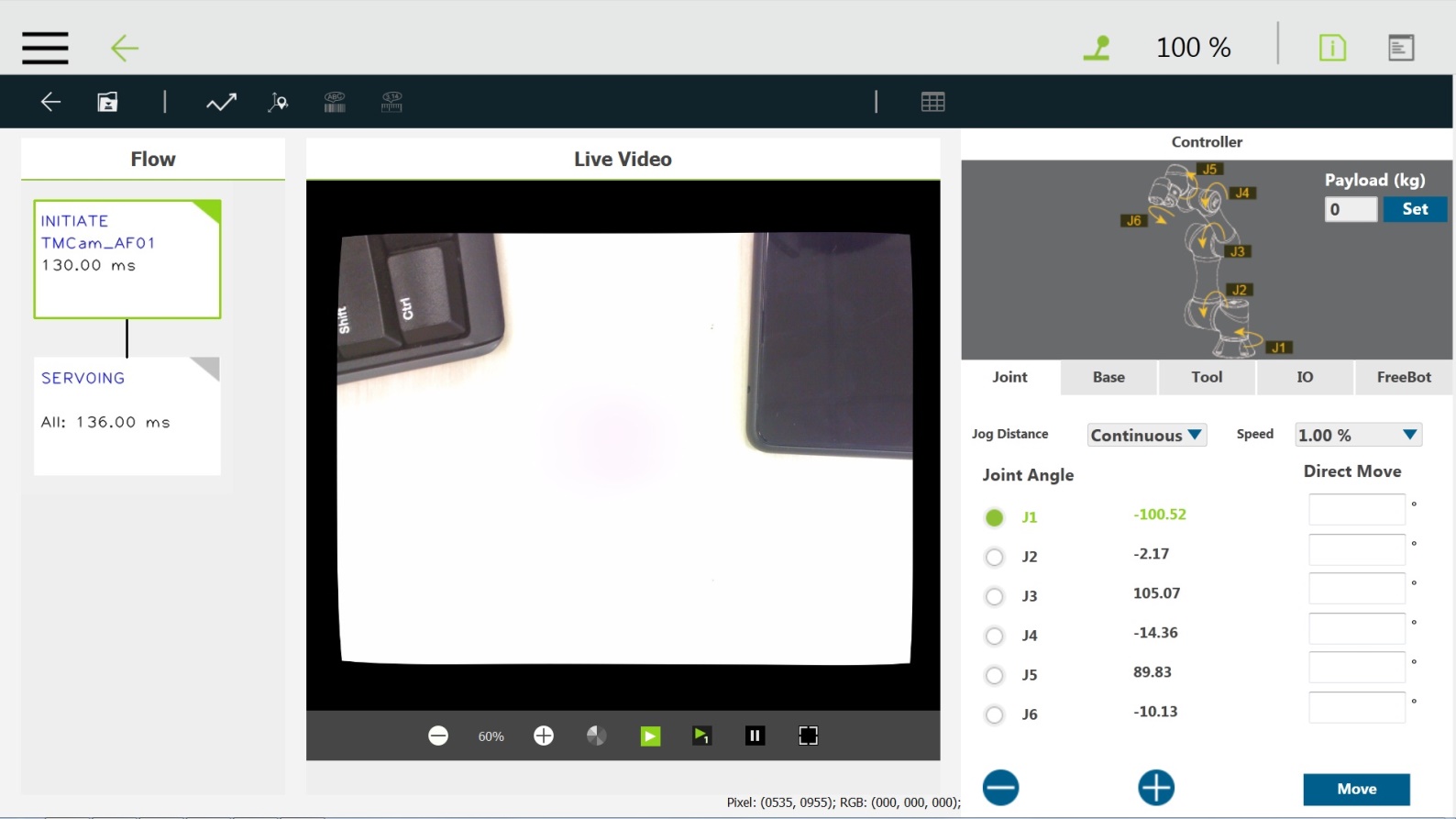 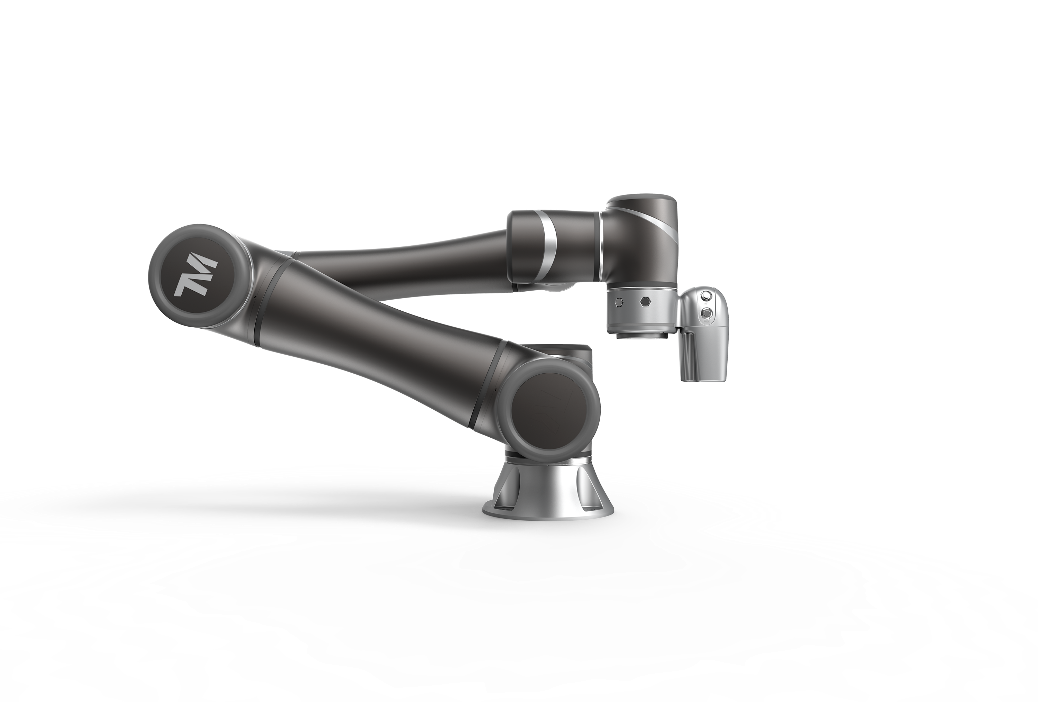 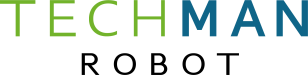 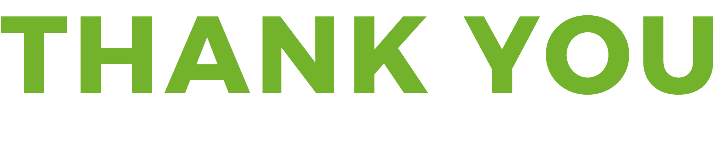 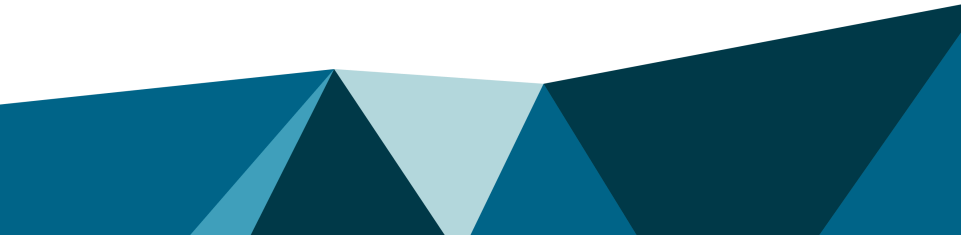